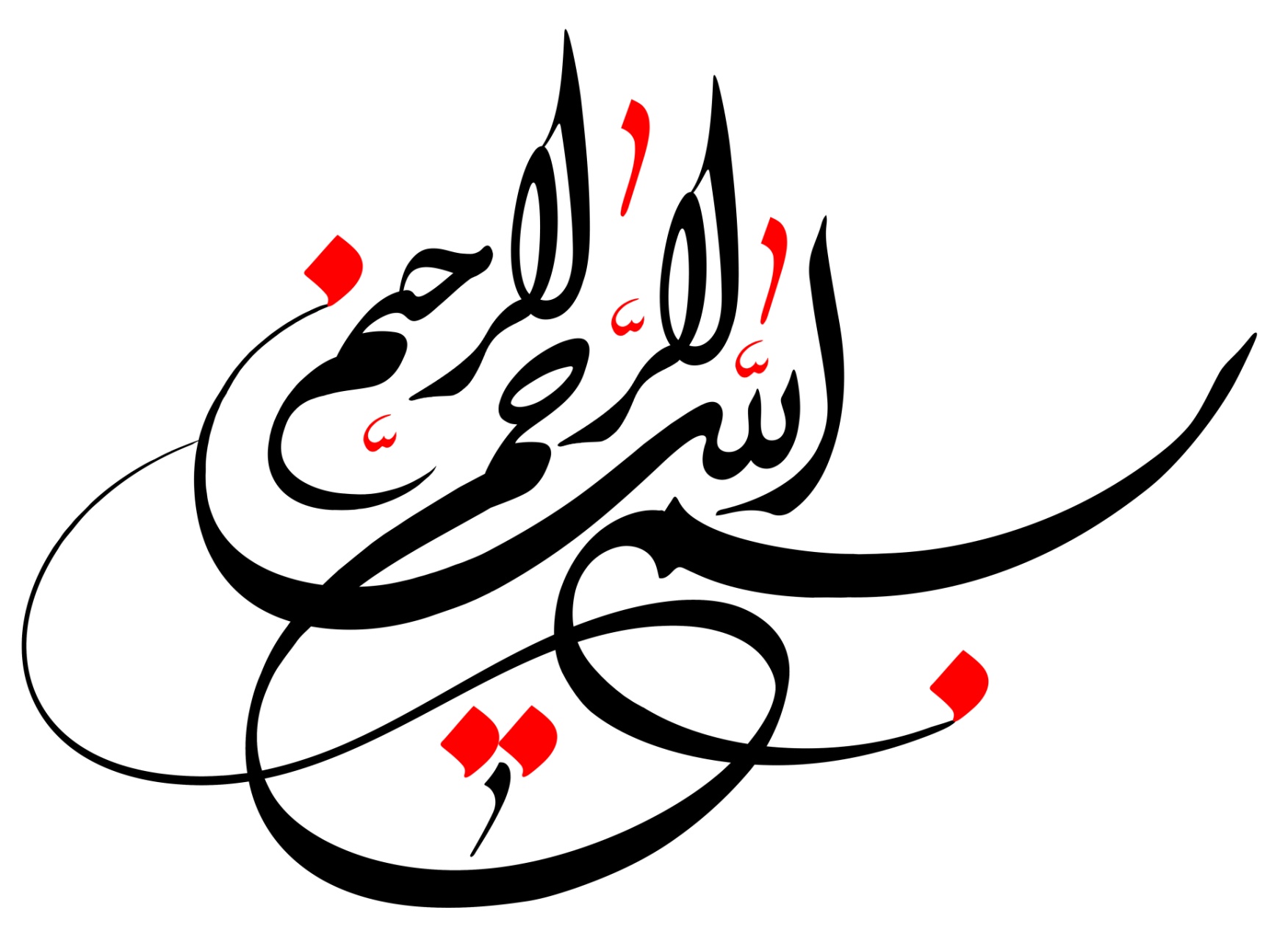 Hypertension in Pregnancy
Preeclampsia
Multidisystem
Progressive disorder
Hypertension and proteinuria 
 or
 Hypertension and end organ dysfunction ± P
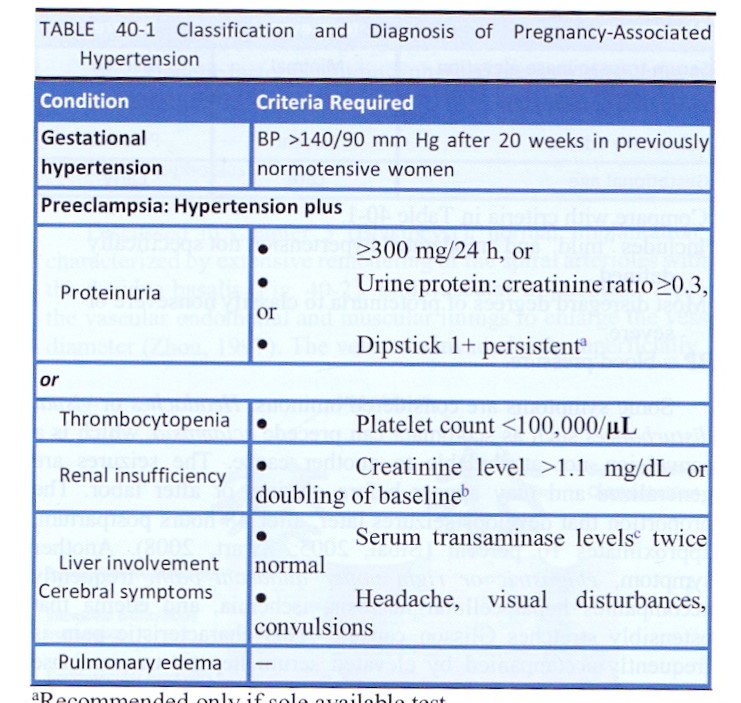 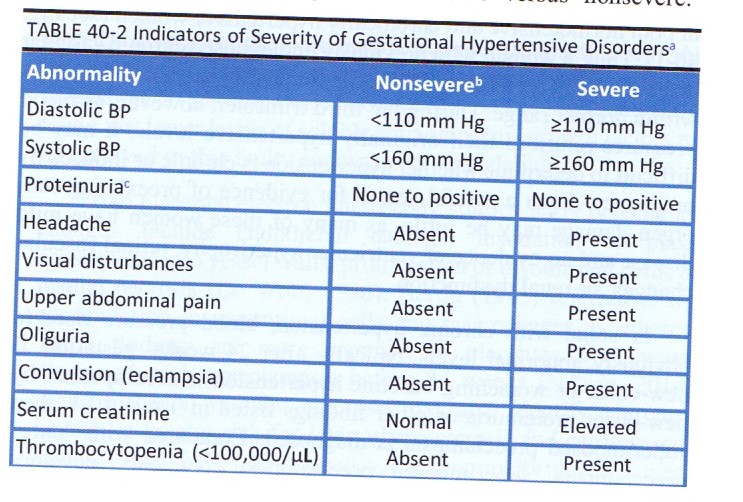 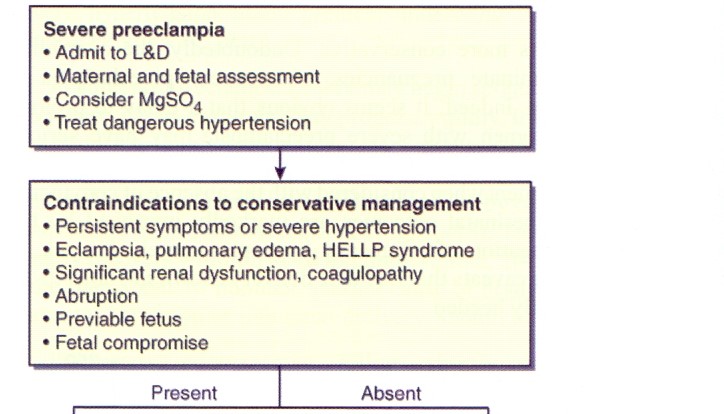 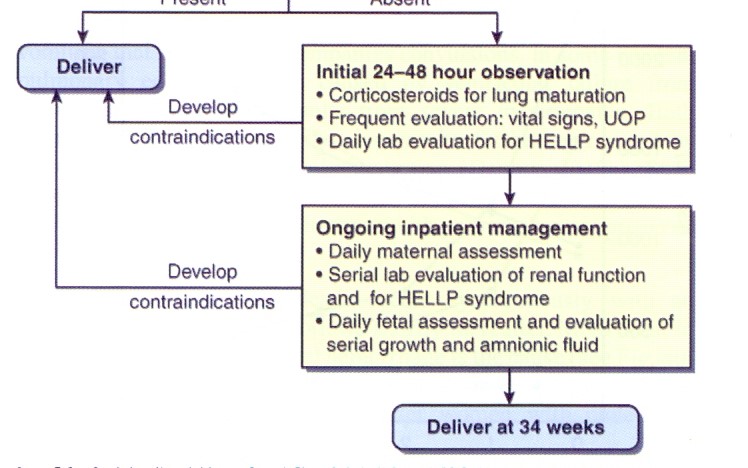 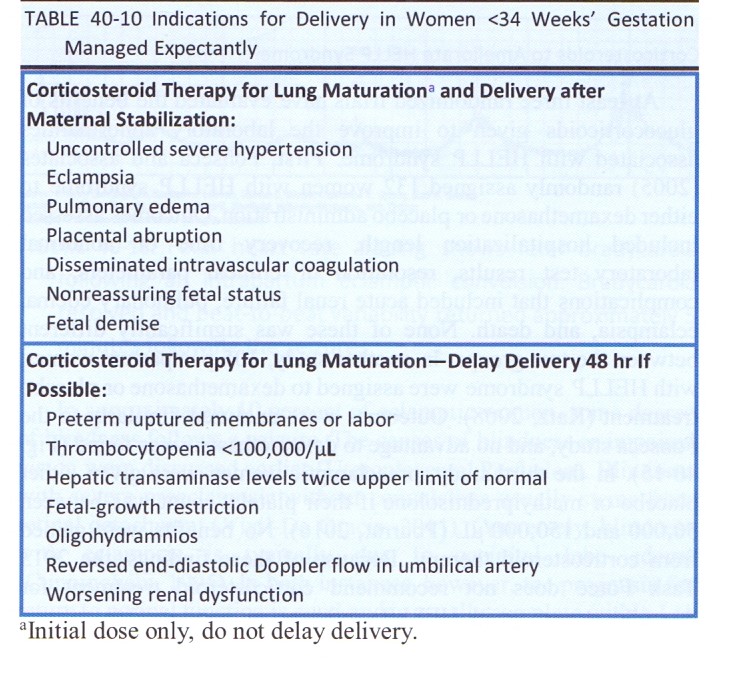 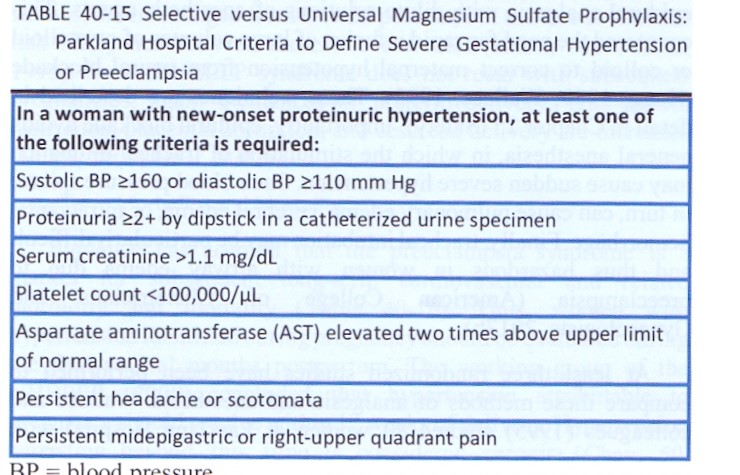 Cerebral-H
Hepatic-Rupture
Renal  Failure
Pulmunary  Edema
Seizure
Bleeding (Plt)
Myocardial  infarction
Stroke
ARDS
Retinal detachment  P-ab   F-complication
Definitive treatment delivery
Severity
M-F Condition
Gestation age
Expectant  Management
≥37 wk
Unstable M-F
24≥       >34
با سپاس
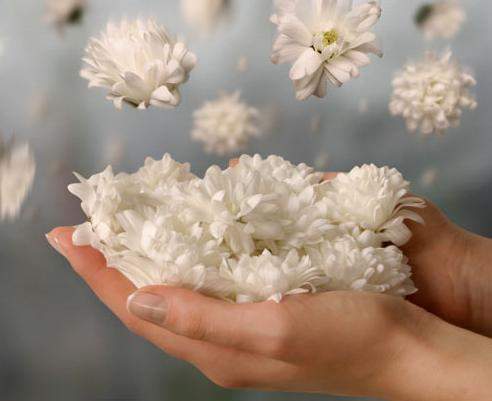